Assemblea annuale degli iscritti e convegno deontologico
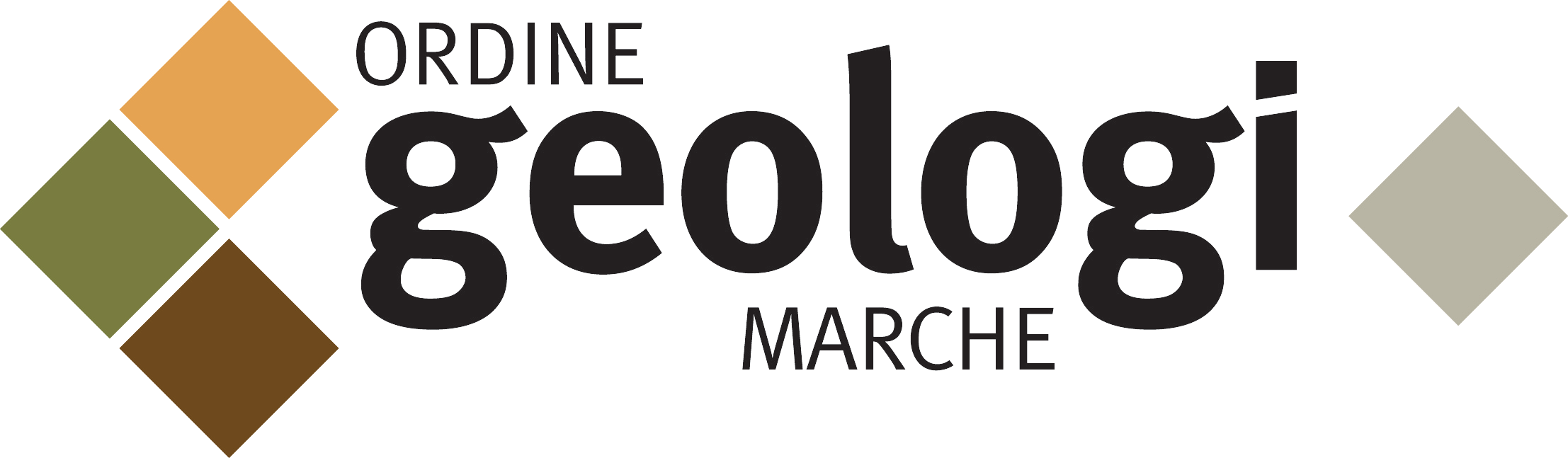 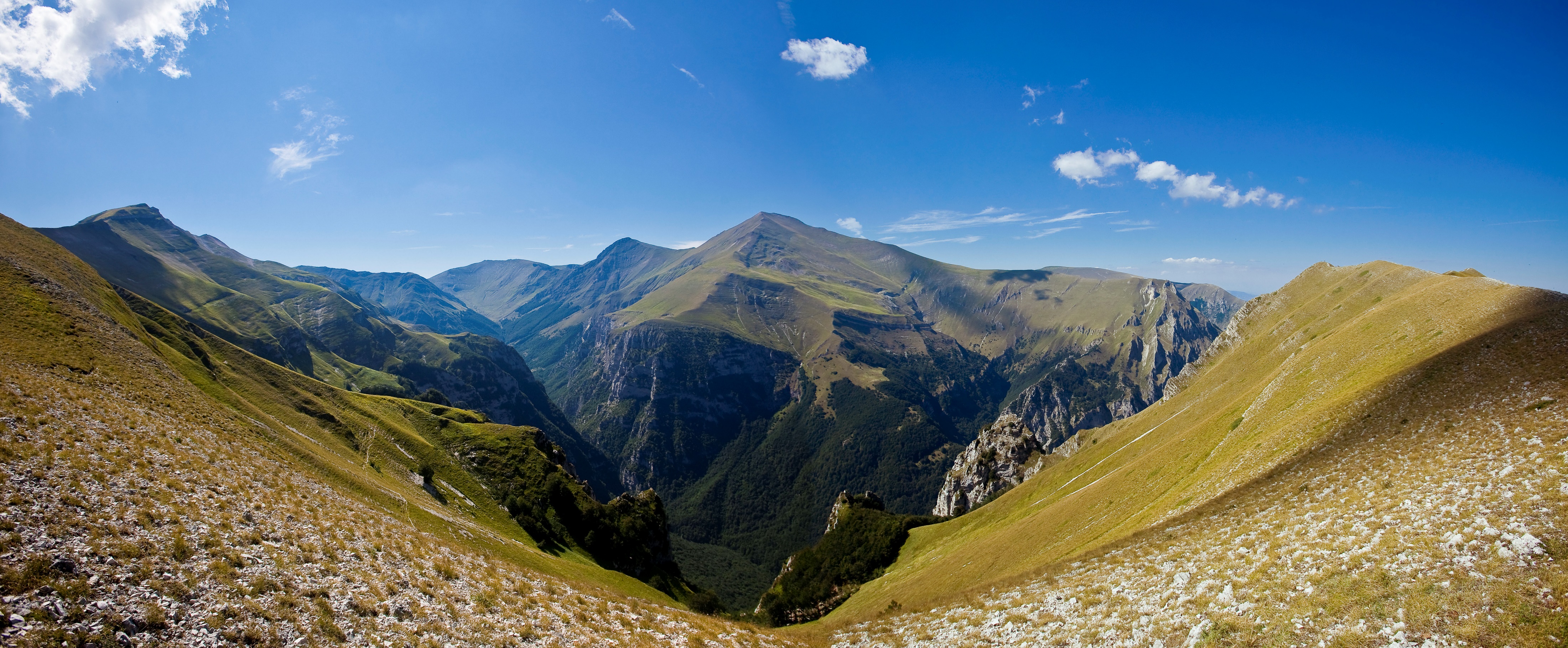 Assemblea annuale degli iscritti e convegno deontologicoI GEOLOGI E IL TERRITORIOAncona, venerdì 6 dicembre 2024
Walter Borghi
Consigliere CdA 
Cassa di previdenza EPAP

La Cassa dei professionisti - Tra PRESENTE e FUTURO
Assemblea annuale degli iscritti e convegno deontologico
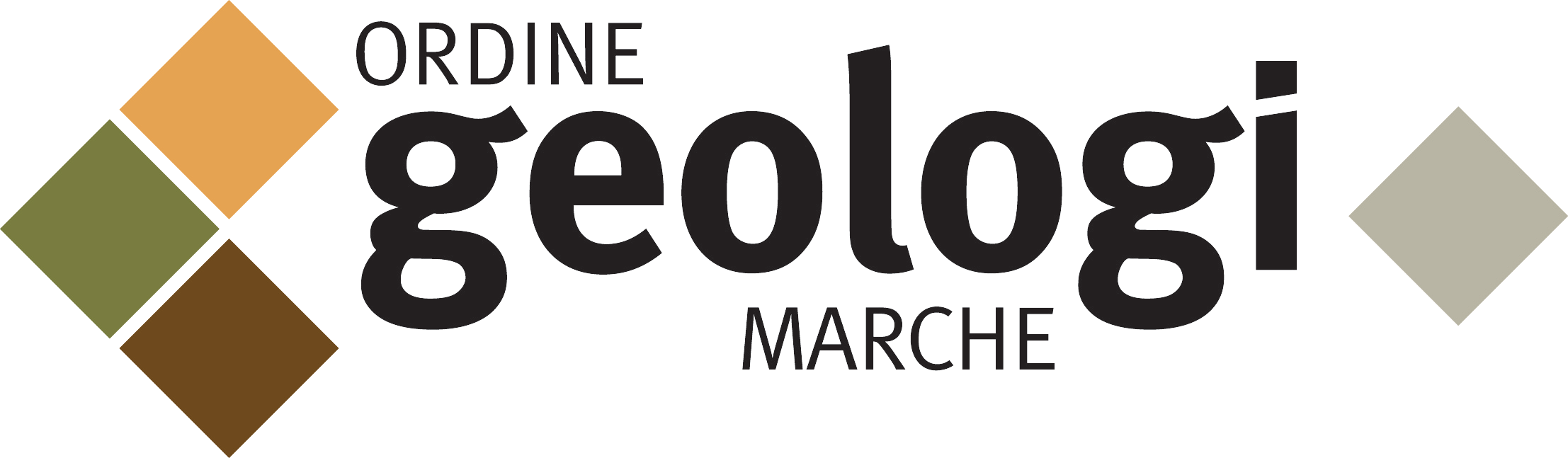 IL CONTESTO EPAP
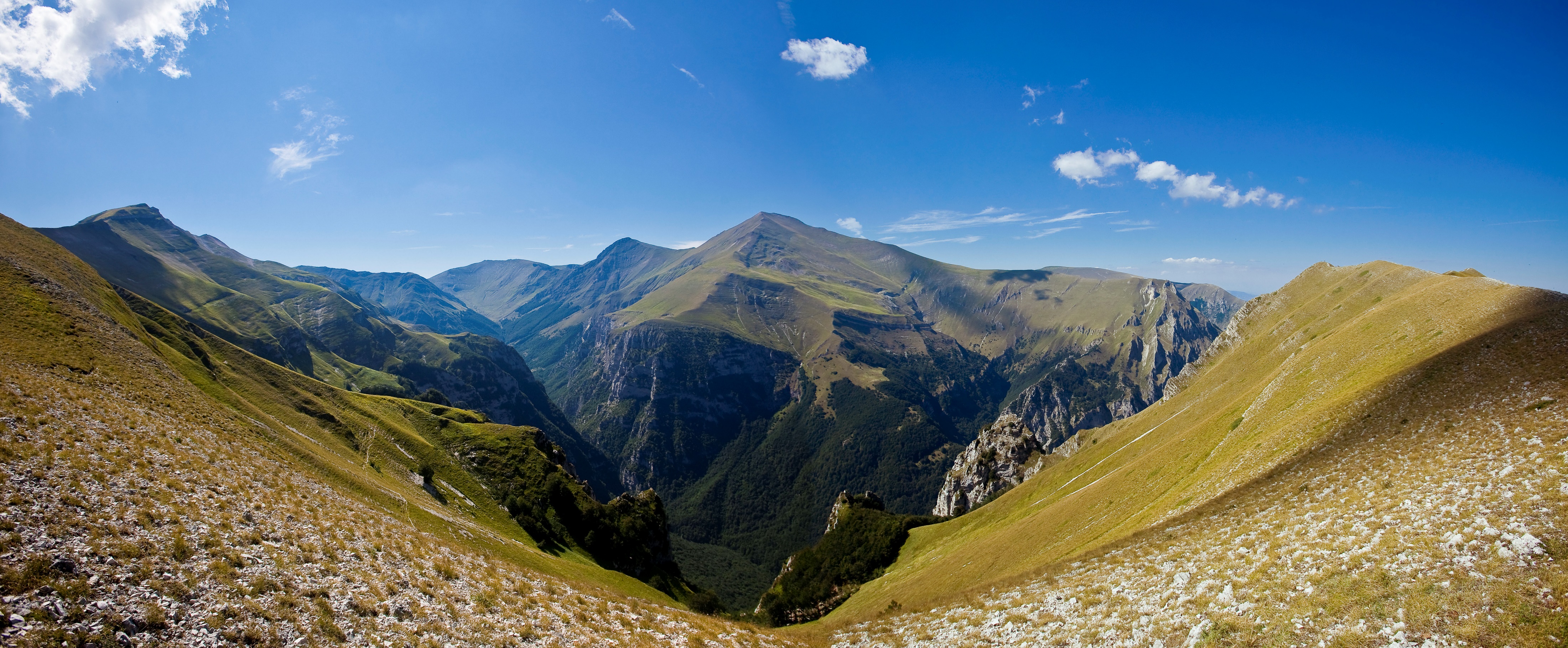 SISTEMA PREVIDENZIALE CONTRIBUTIVO PURO A CAPITALIZZAZIONE, CON RIVALUTAZIONE DEL FONDO SOGGETTIVO ANCORATA ALLA MEDIA MOBILE QUINQUENNALE DEL PIL NOMINALE
EPAP – cassa PLURICATEGORIALE
esempio unico nel panorama delle casse di previdenza dei professionisti
Governance più complessa
Superamento dei «confini» di categoria
Ancona, venerdì 6 dicembre 2024
Assemblea annuale degli iscritti e convegno deontologico
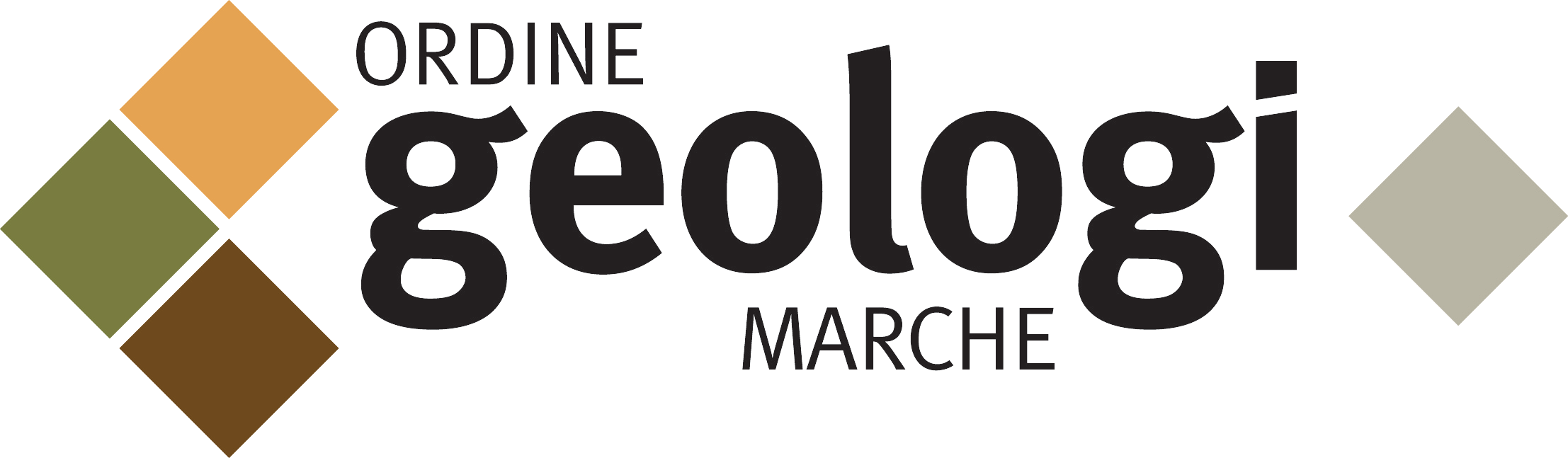 SOSTENIBILITA’ DELL’EPAP
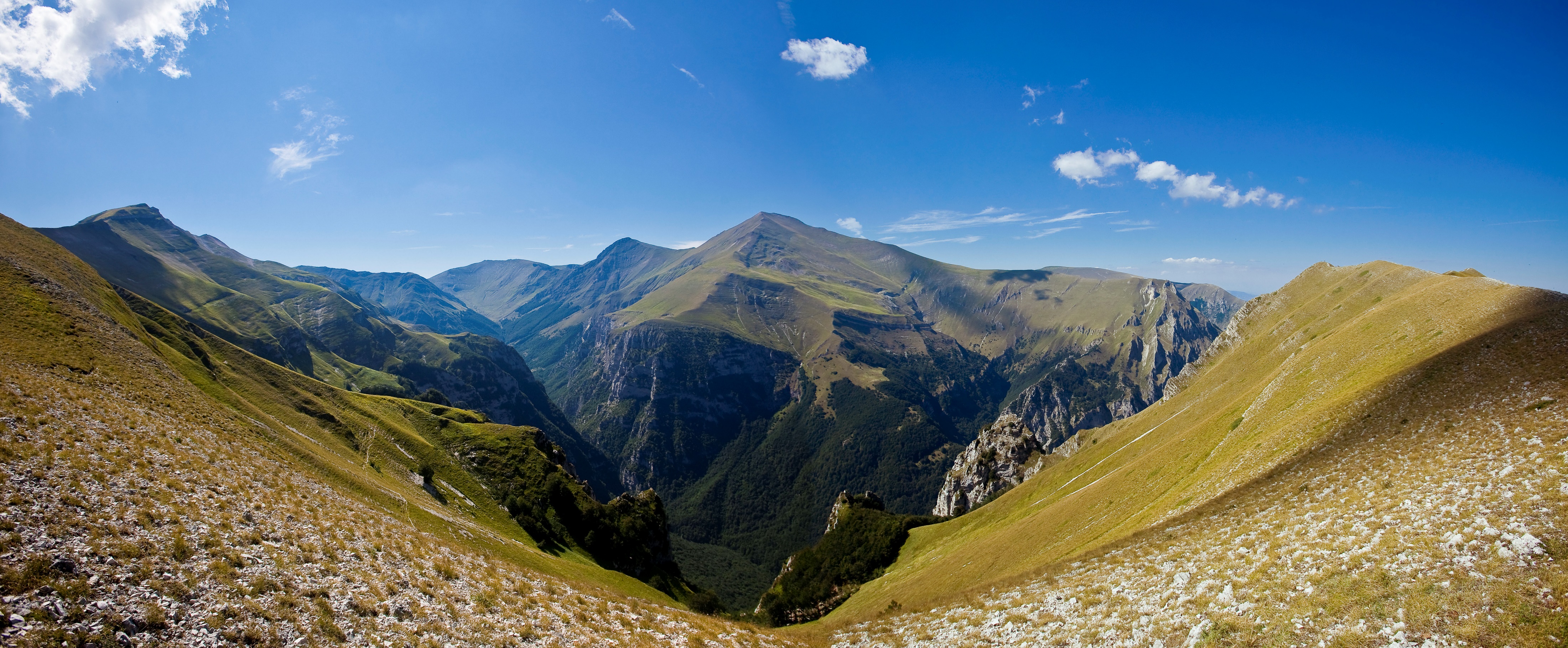 Patrimonio netto (riserve) 125 mln €
Fondo Contributo soggettivo 1042 mln €
Fondo Pensioni 222 mln €

* Da Bilancio consuntivo 2023
Sostenibilità a 50 anni 
Da Bilancio Tecnico Attuariale 2022
Avanzo tecnico 137 mln € a 50 anni (2072)
Saldo previdenziale
(differenza contributi prestazioni) 
sempre positivo fino al 2027 (50 anni)
Ancona, venerdì 6 dicembre 2024
Assemblea annuale degli iscritti e convegno deontologico
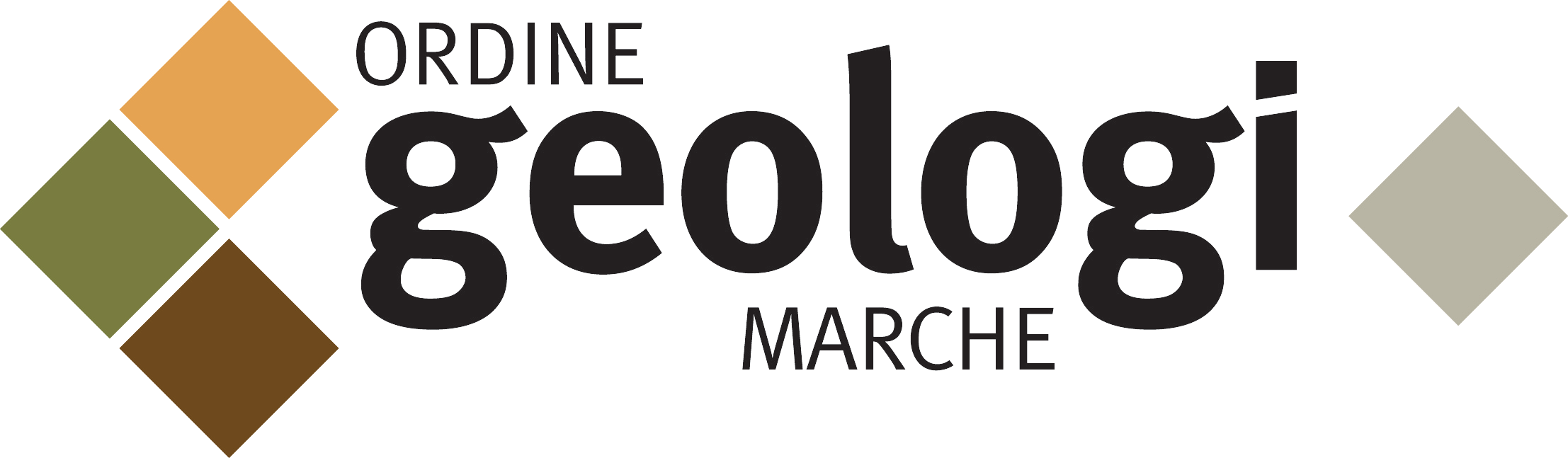 ISCRITTI EPAP - EVOLUZIONE
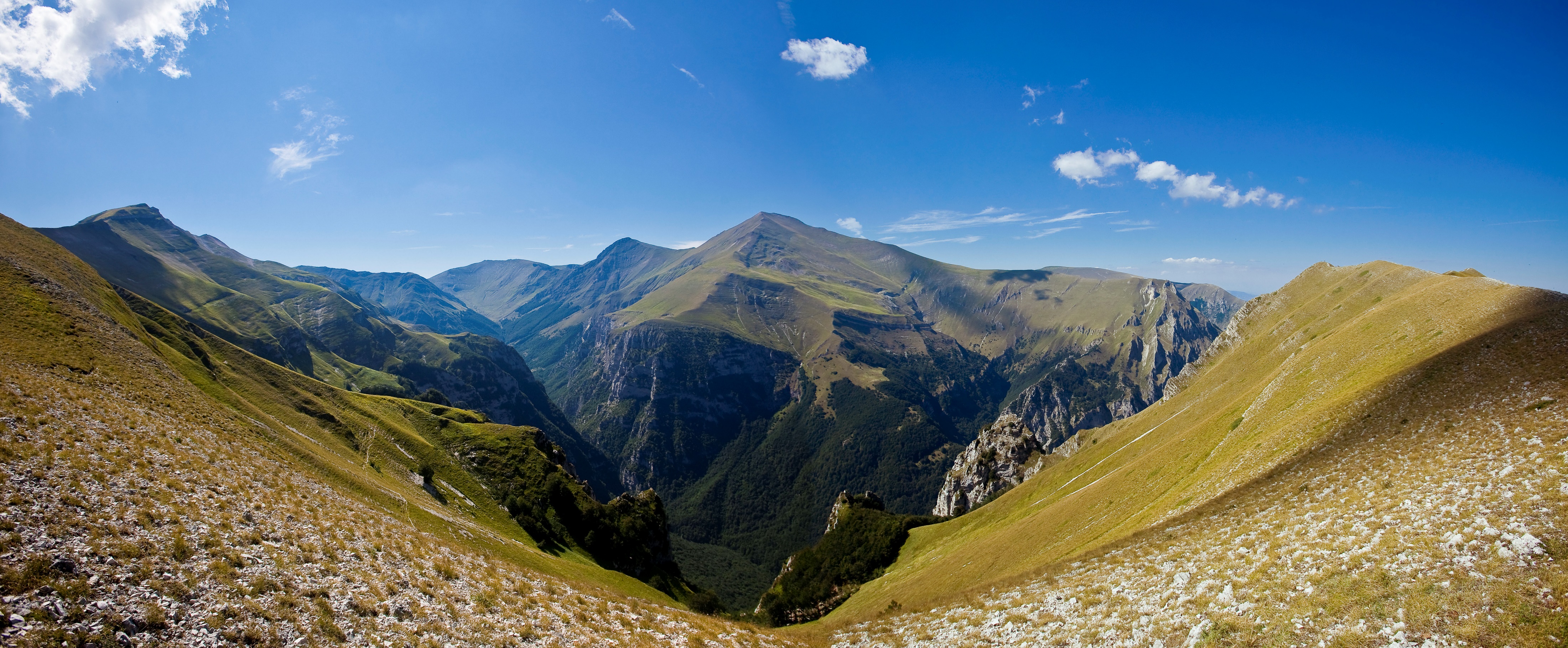 Dati desunti dal BTA 2022
Ancona, venerdì 6 dicembre 2024
Assemblea annuale degli iscritti e convegno deontologico
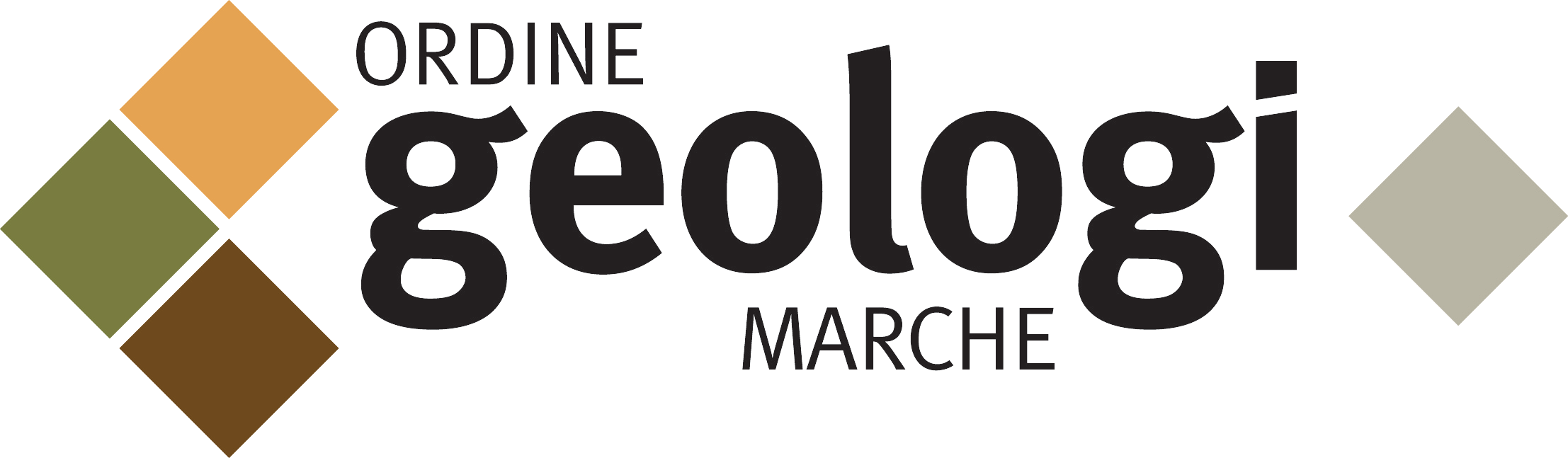 ISCRITTI EPAP - EVOLUZIONE
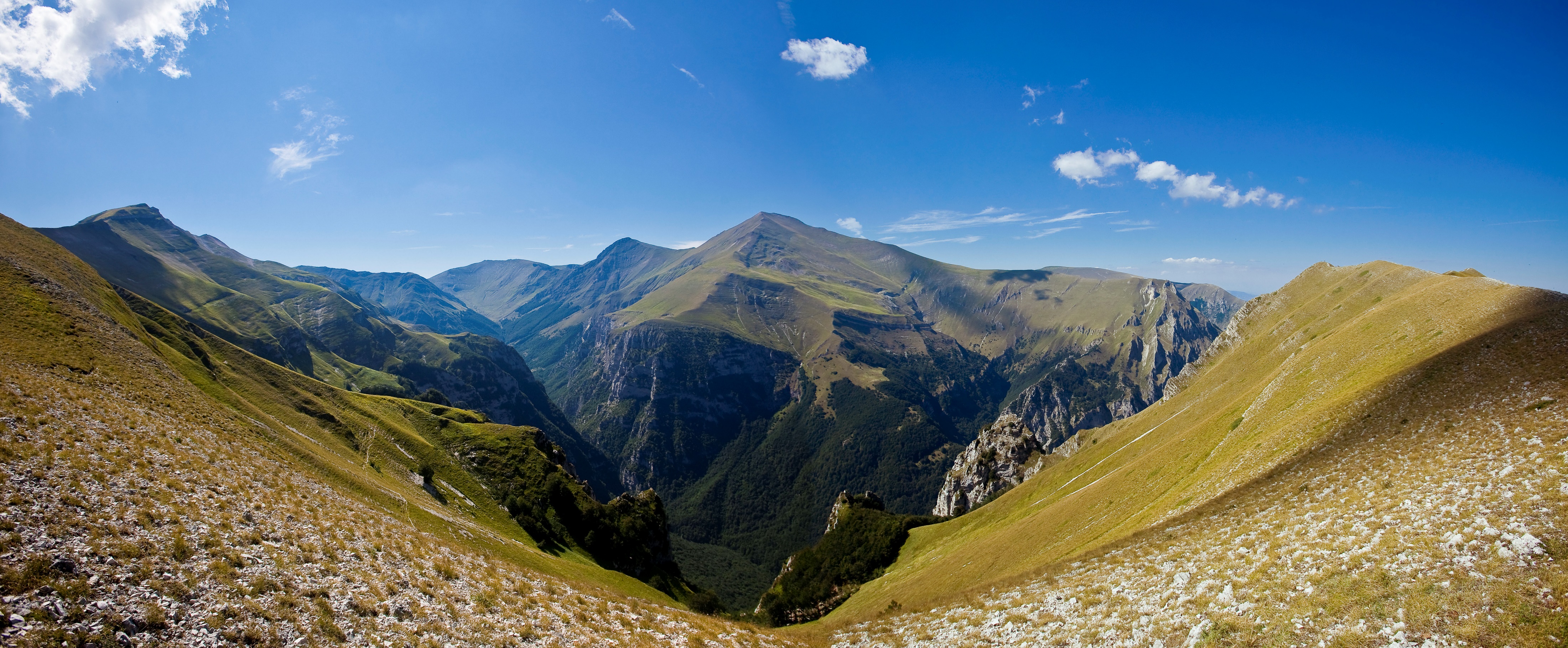 Dati desunti da BTA 2022
2022  >> 2072
Anno 2045 contribuenti = pensionati
Ancona, venerdì 6 dicembre 2024
Assemblea annuale degli iscritti e convegno deontologico
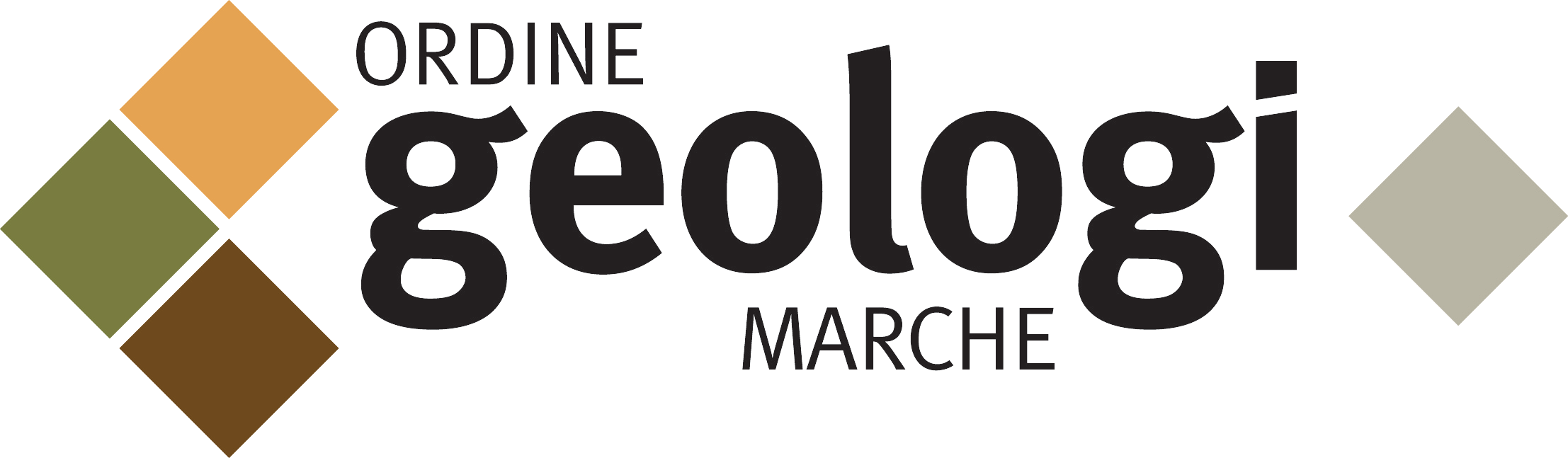 ISCRITTI EPAP – PROVVEDIMENTI
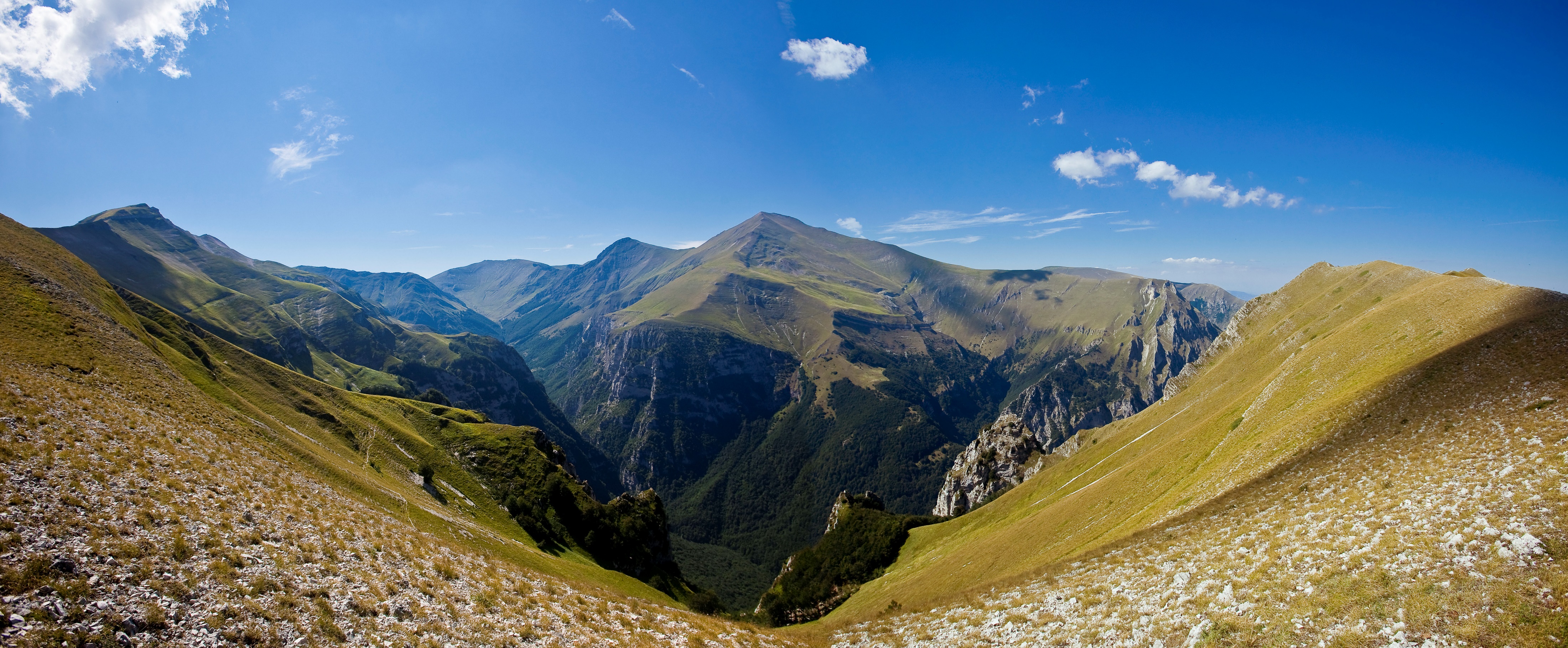 La rateizzazione strutturale dei debiti contributivi
Rivede l’approccio al tema della rateizzazione del debito contributivo attraverso una misura di carattere strutturale e non più puntuale
Consente di ricondurre gli iscritti verso una situazione di regolarità, riducendo al minimo il contenzioso 

Favorisce una ragionevole personalizzazione per il rientro del debito (di importo pari o superiore a 1000 euro). Sarà l’iscritto a scegliere l’importo della rata (min 100 euro/mese) e la durata del piano di rateizzazione (max 7 anni)
Ancona, venerdì 6 dicembre 2024
Assemblea annuale degli iscritti e convegno deontologico
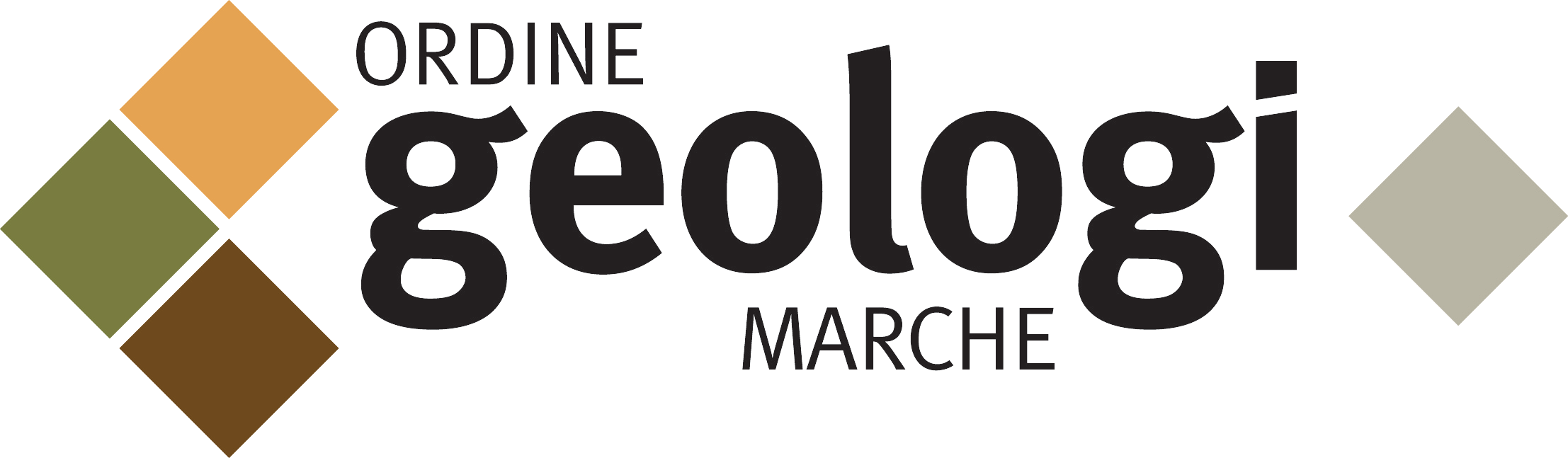 ISCRITTI EPAP – PROVVEDIMENTI
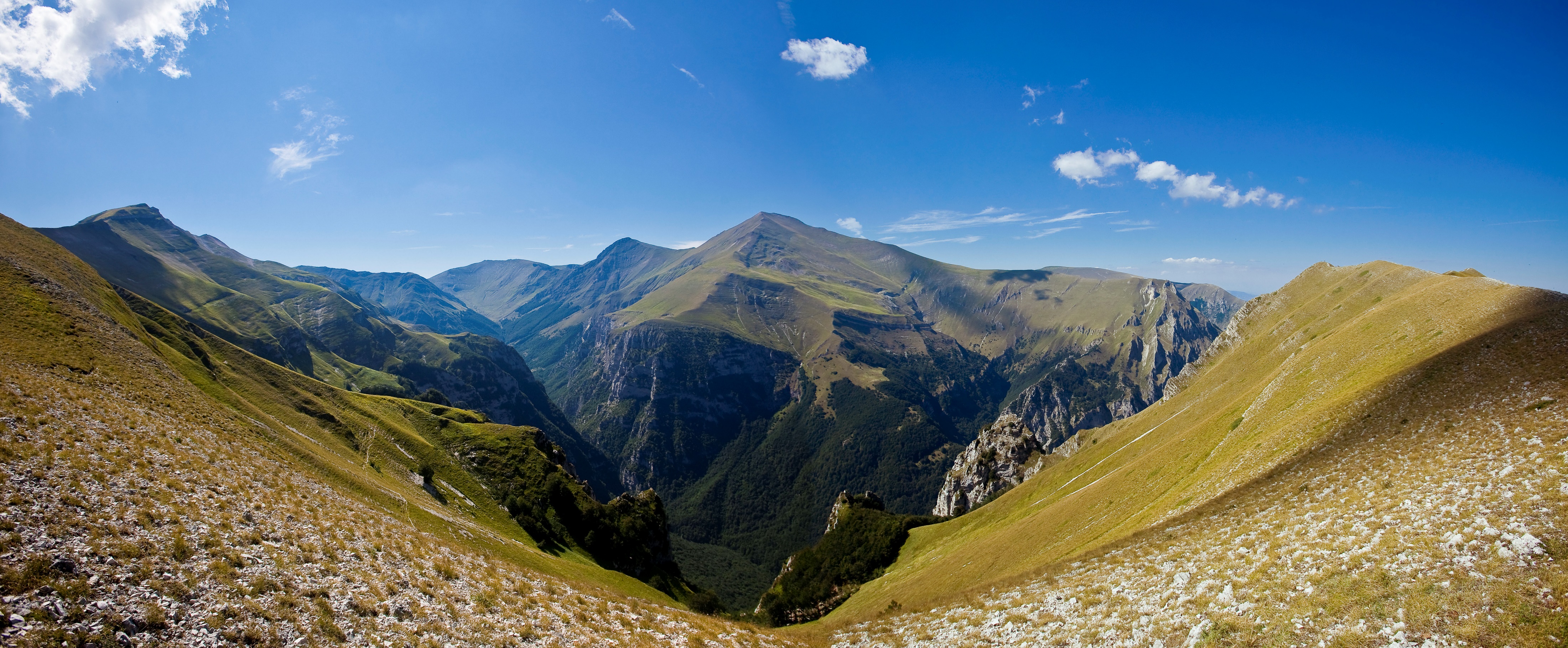 La rateizzazione strutturale dei debiti contributivi: requisiti
Modelli 2: l’iscritto deve aver presentato tutti i modelli 2 scaduti fino alla data della domanda e aver comunicato la PEC

Versamenti contributivi: l’iscritto deve essere in regola con i  versamenti riferiti alle scadenze contributive fino alla data della domanda

Età: l’iscritto deve avere un’età che gli consenta di pagare l’ultima rata non oltre il 75° anno di età
Sono esclusi i contributi da versare nel corso dell’anno in cui l’iscritto chiede la rateizzazione (es. richiesta 2022 – rateizzazione ammessa per un debito cumulato fino al 2020)
Ancona, venerdì 6 dicembre 2024
Assemblea annuale degli iscritti e convegno deontologico
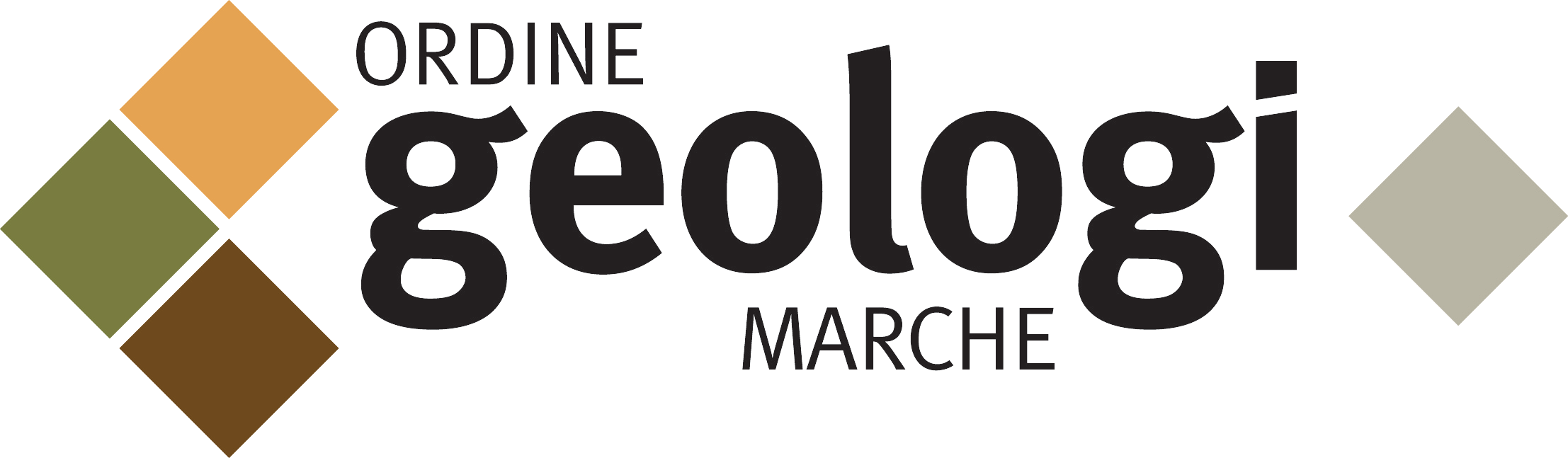 ISCRITTI EPAP – ALCUNI NUMERI
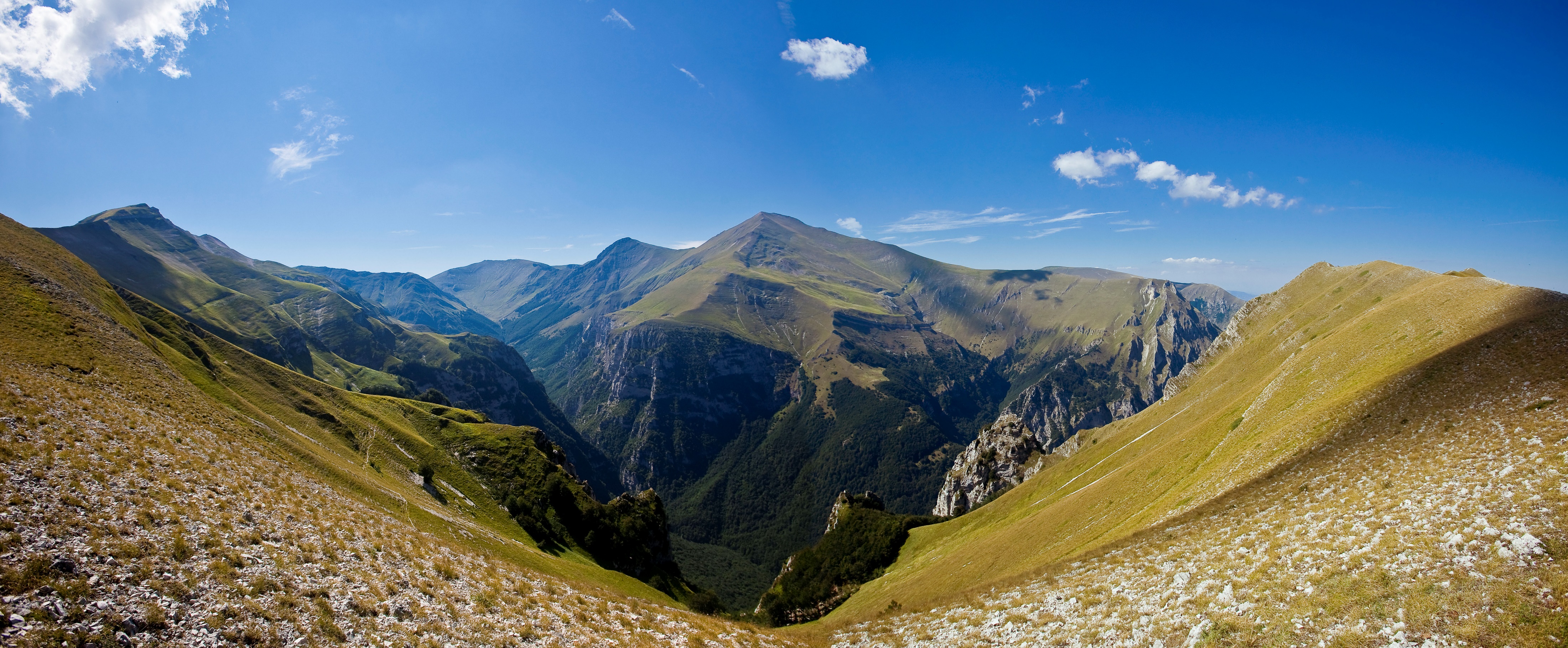 19.325 circa gli iscritti attivi e i pensionati contribuenti** 
7.596 Geologi 
9.684 Agronomi e Forestali  
1.933 Chimici e Fisici 
112 Attuari 
50 anni l’età media degli attivi (51 per uomini - 47 per donne) * 
45% degli iscritti attivi è concentrato fra i 40-54 anni di età *
10% circa sono gli iscritti attivi < 35 anni di età *
79% degli iscritti attivi è costituito da uomini  - 21% da donne *

* Dati indicativi desunti dal BTA 2022 | ** Dati da Bilancio consuntivo 2023
Ancona, venerdì 6 dicembre 2024
Assemblea annuale degli iscritti e convegno deontologico
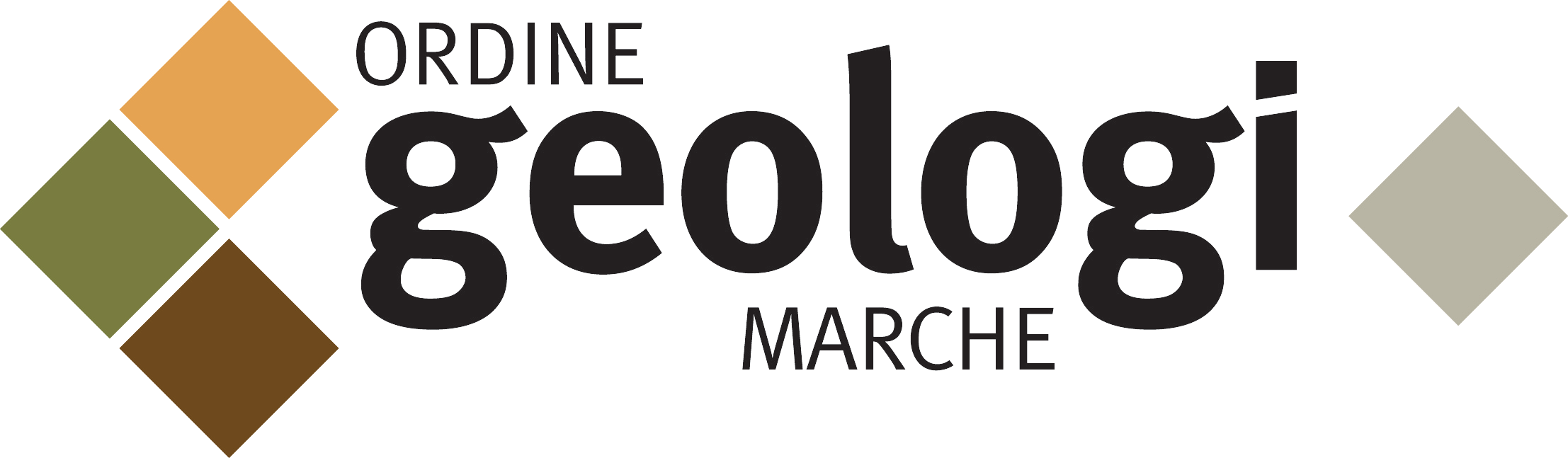 ISCRITTI EPAP – ALCUNI NUMERI
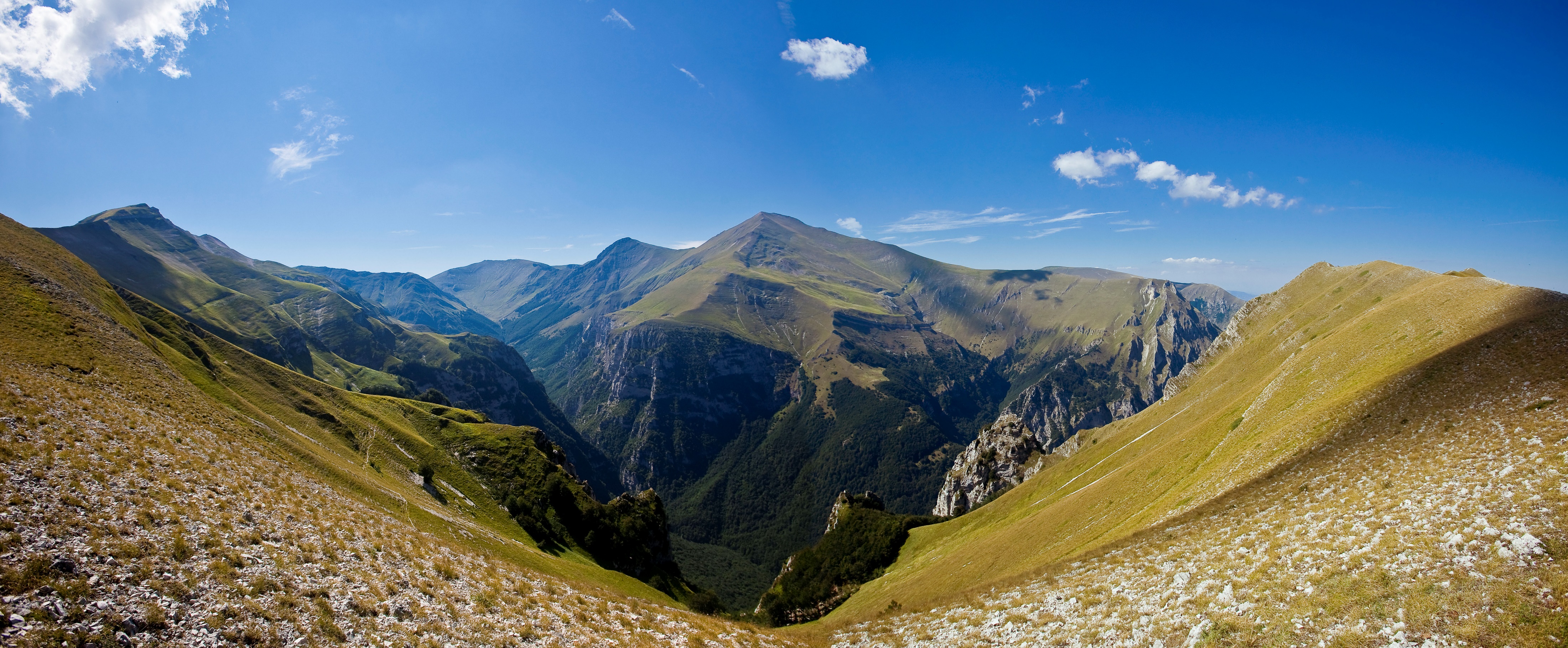 64% circa è il rapporto Differiti/Attivi *
16,4 anni è l’anzianità media contributiva *
46.339 euro il valore del montante contributivo medio degli attivi *
31.340 euro il reddito netto medio degli attivi (33.549 euro per gli uomini, 22.835 per le donne) *
Redditi degli attivi e dei pensionati contribuenti in crescita costante negli ultimi anni (cresciuto fra il 15% e il 48% nel periodo 19-22) **  

* Dati indicativi desunti dal BTA 2022 | ** Dati da Bilancio consuntivo 2023
Ancona, venerdì 6 dicembre 2024
Assemblea annuale degli iscritti e convegno deontologico
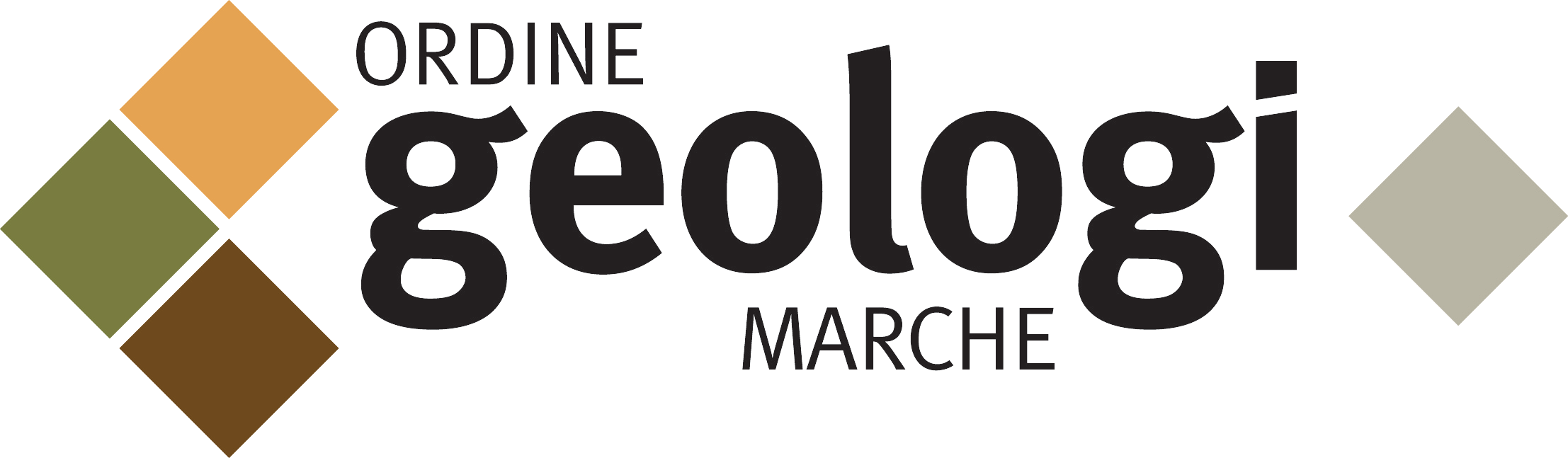 EPAP – UNO SGUARDO AI GEOLOGI
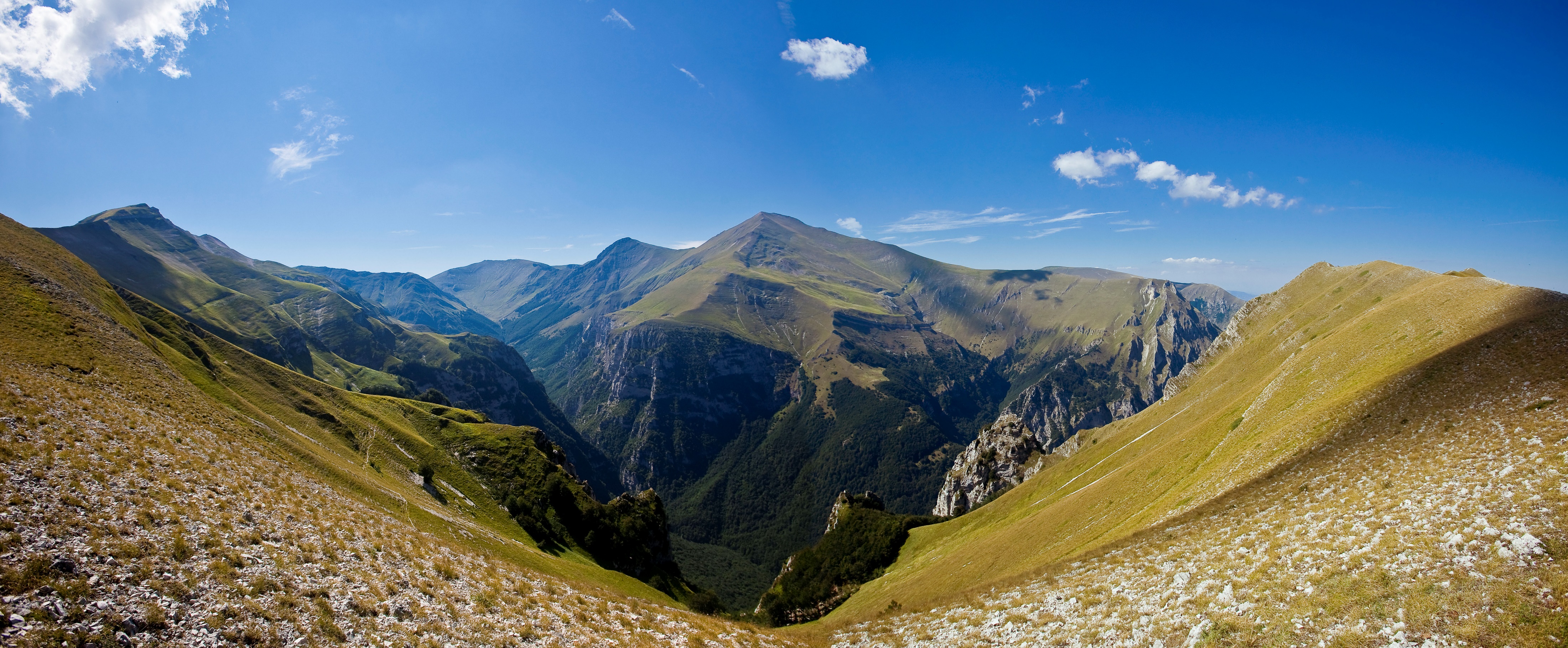 Da Bilancio consuntivo 23
Dati desunti dal BTA 2022
Ancona, venerdì 6 dicembre 2024
Assemblea annuale degli iscritti e convegno deontologico
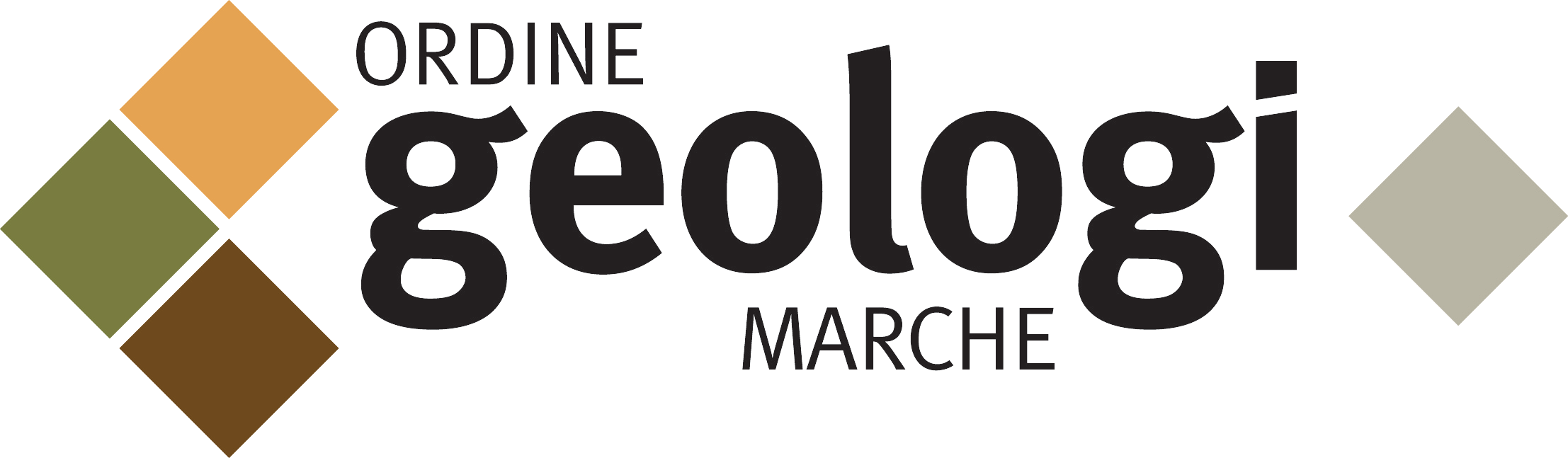 EPAP – UNO SGUARDO AI GEOLOGI
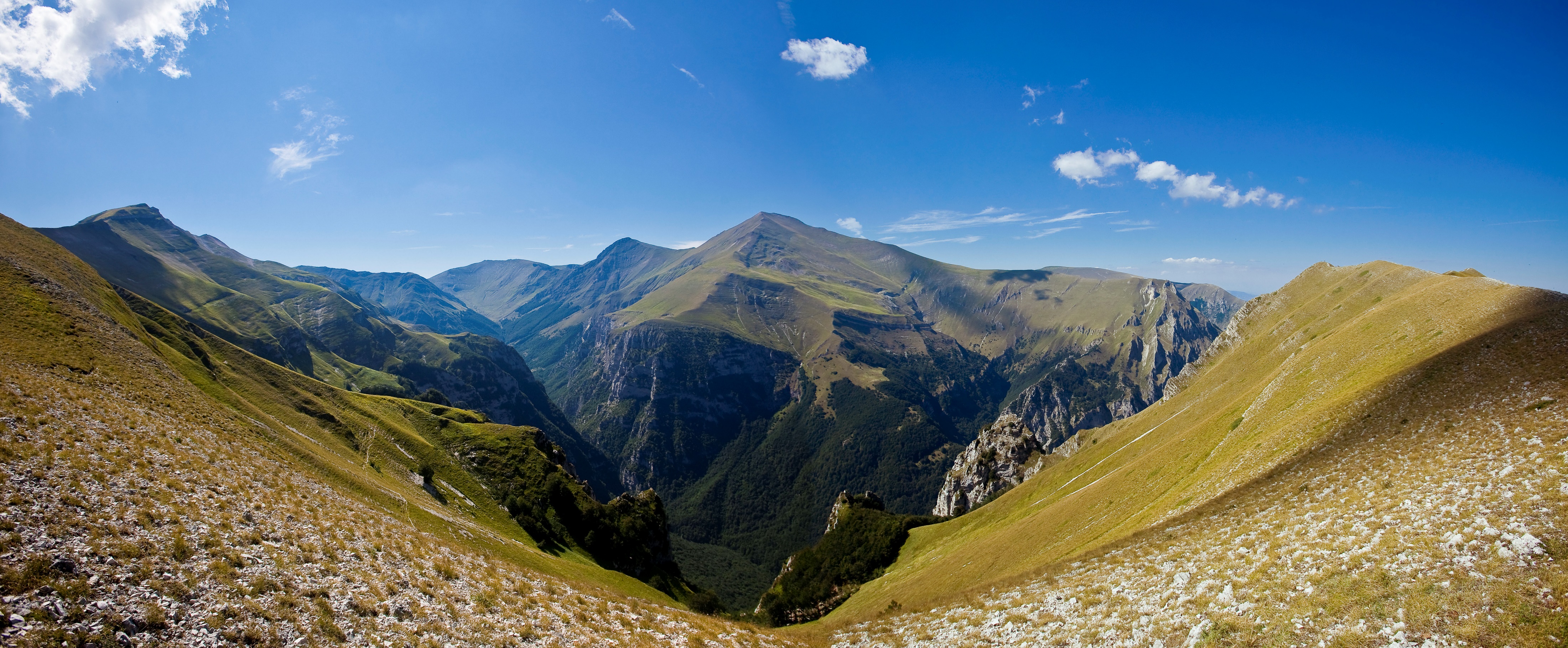 Dati desunti dal BTA 2022
Dati desunti dal BTA 2022
Dati desunti dal BTA 2022
Ancona, venerdì 6 dicembre 2024
Assemblea annuale degli iscritti e convegno deontologico
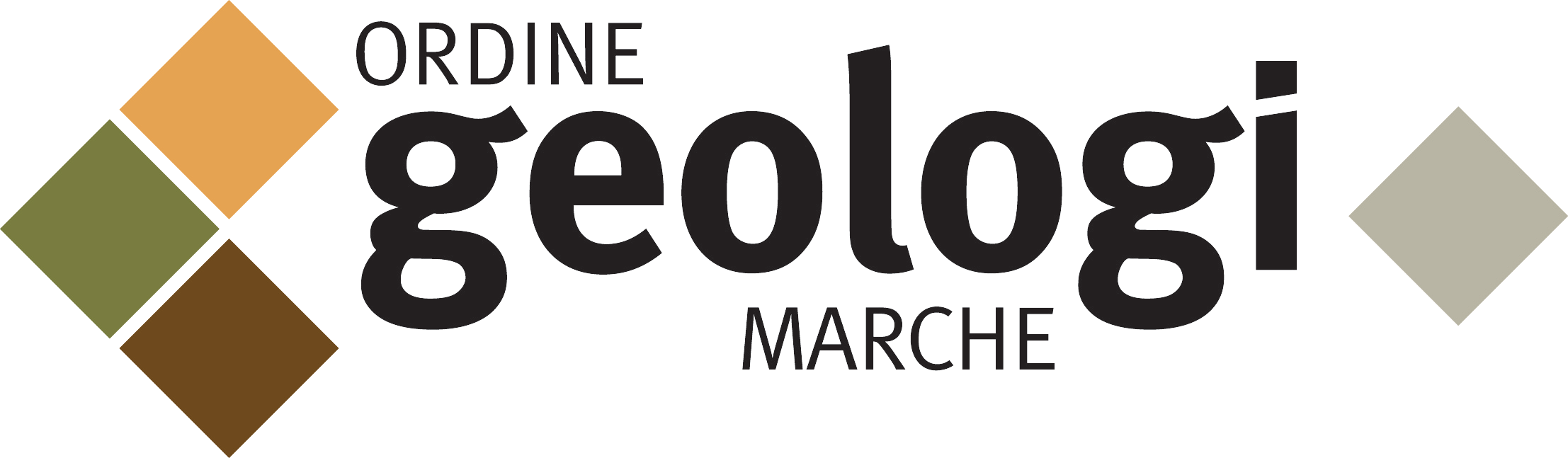 EPAP – UNO SGUARDO AI GEOLOGI
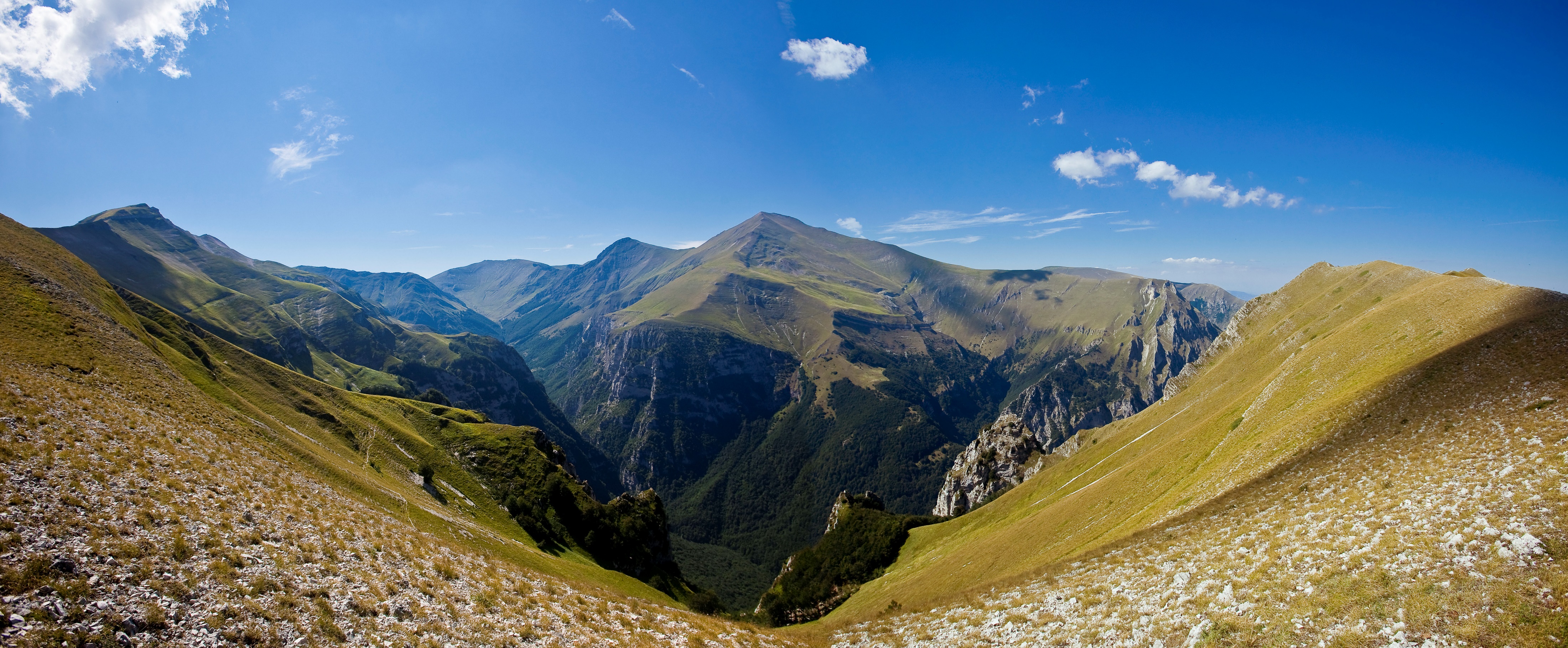 Dati desunti dal BTA 2022
Dati desunti dal BTA 2022
Dati desunti dal BTA 2022
Ancona, venerdì 6 dicembre 2024
Assemblea annuale degli iscritti e convegno deontologico
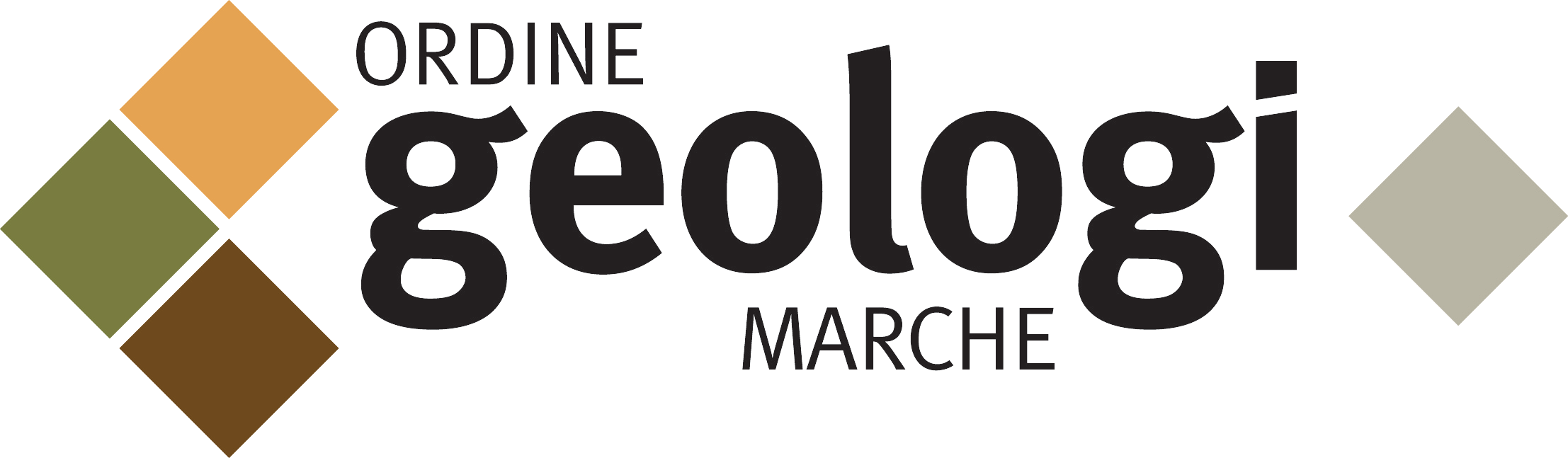 EPAP – UNO SGUARDO AI GEOLOGI
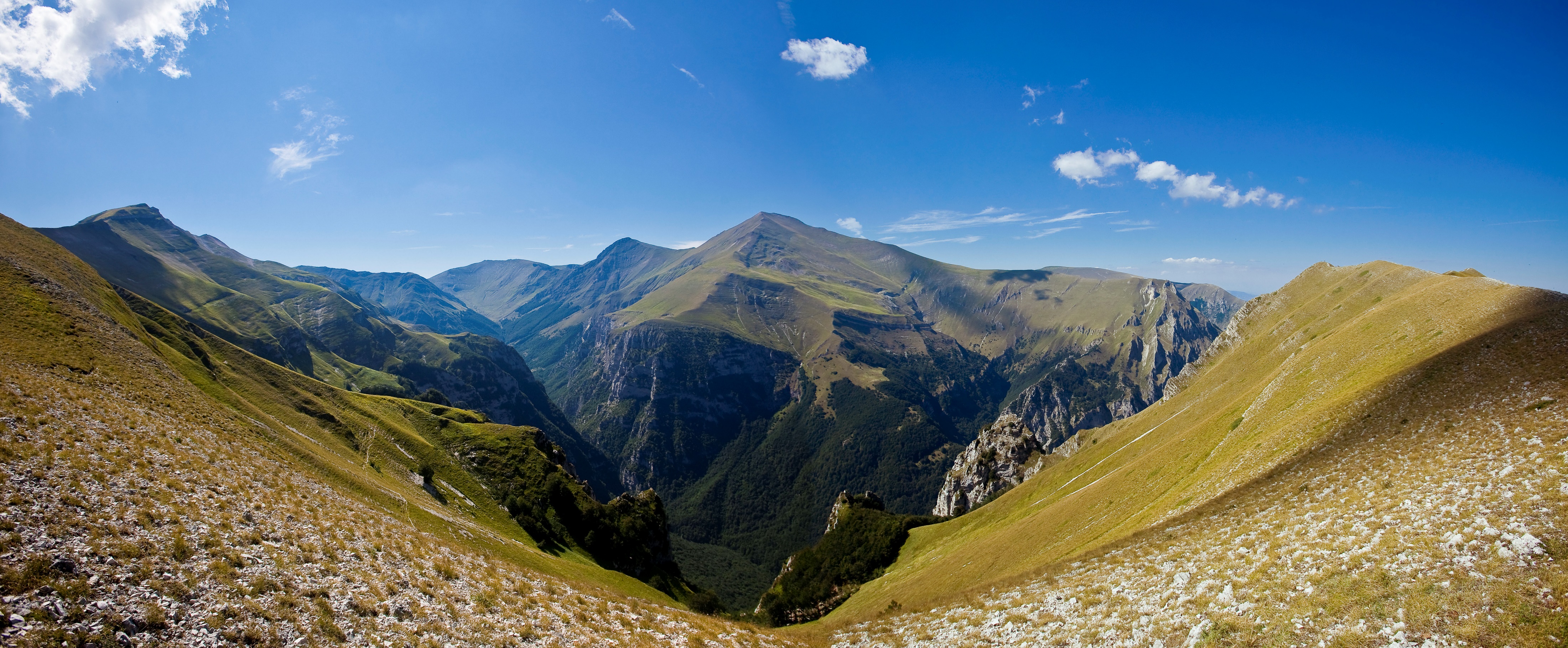 Da Bilanci Consuntivi
La crescita dei redditi è molto significativa per la categoria dei Geologi (+ 48% nel periodo 2019-2022) e non evidenzia una  correlazione con la contrazione della popolazione attiva
Ancona, venerdì 6 dicembre 2024
Assemblea annuale degli iscritti e convegno deontologico
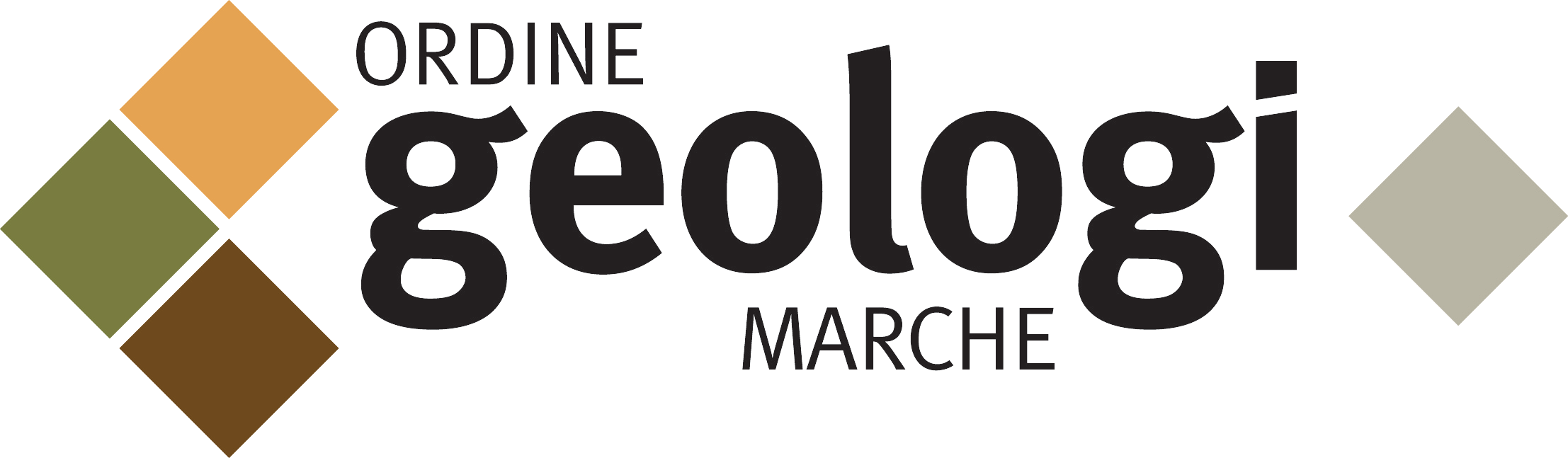 EPAP – UNO SGUARDO AI GEOLOGI
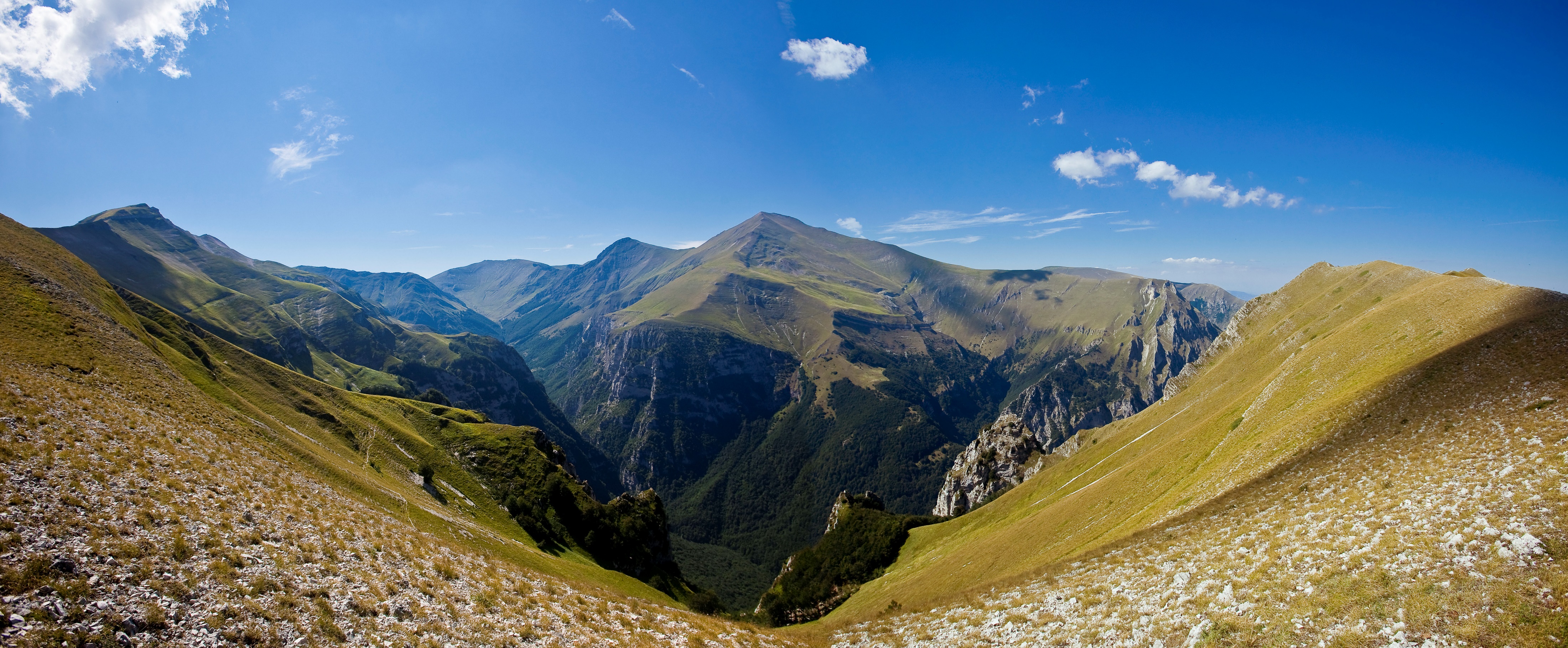 Reddito e Volume d’Affari per fasce di età – dato medio NAZIONALE
Estrazione dati nov.24 – da mod. 2
Reddito medio 39.500 € circa  | Volume d’Affari medio 51.300 euro circa
Ancona, venerdì 6 dicembre 2024
Assemblea annuale degli iscritti e convegno deontologico
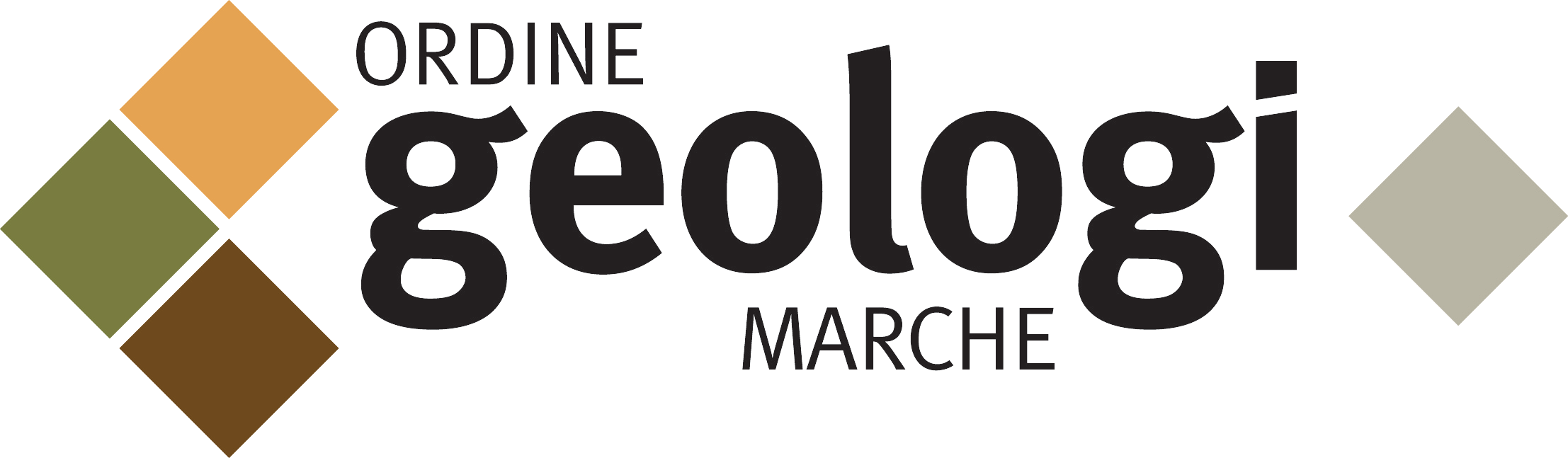 EPAP – UNO SGUARDO AI GEOLOGI
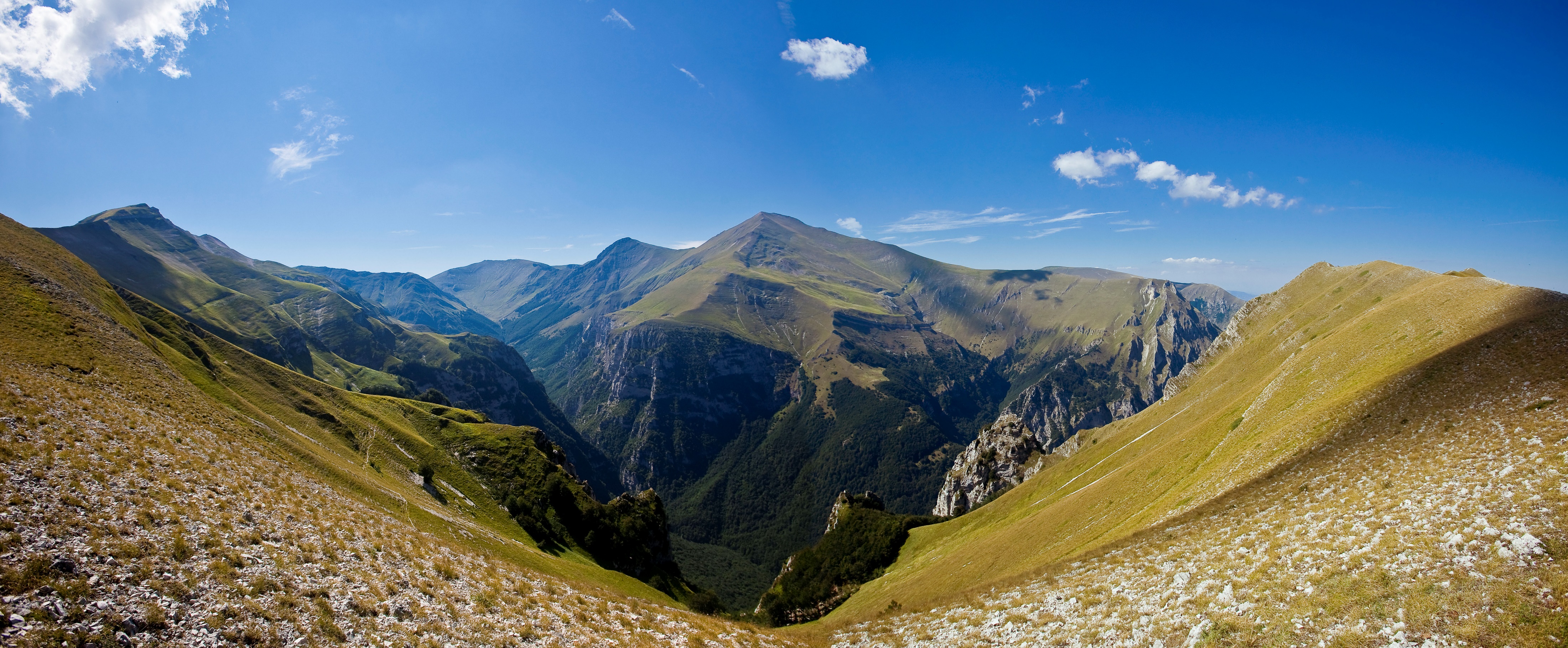 Reddito e Volume d’Affari per fasce di età – dato medio Regione MARCHE
Estrazione dati nov.24 – da mod. 2
Reddito medio 65.900 € circa | Volume d’Affari medio 82.100 euro circa | +60-66% dato nazionale
Ancona, venerdì 6 dicembre 2024
Assemblea annuale degli iscritti e convegno deontologico
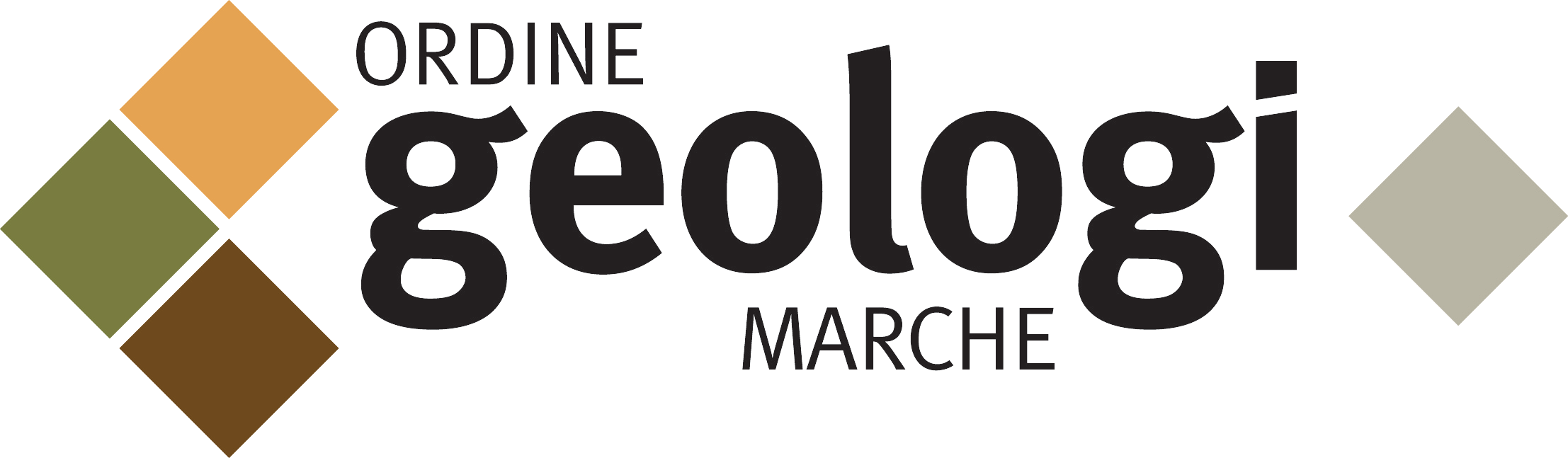 EPAP – UNO SGUARDO AI GEOLOGI
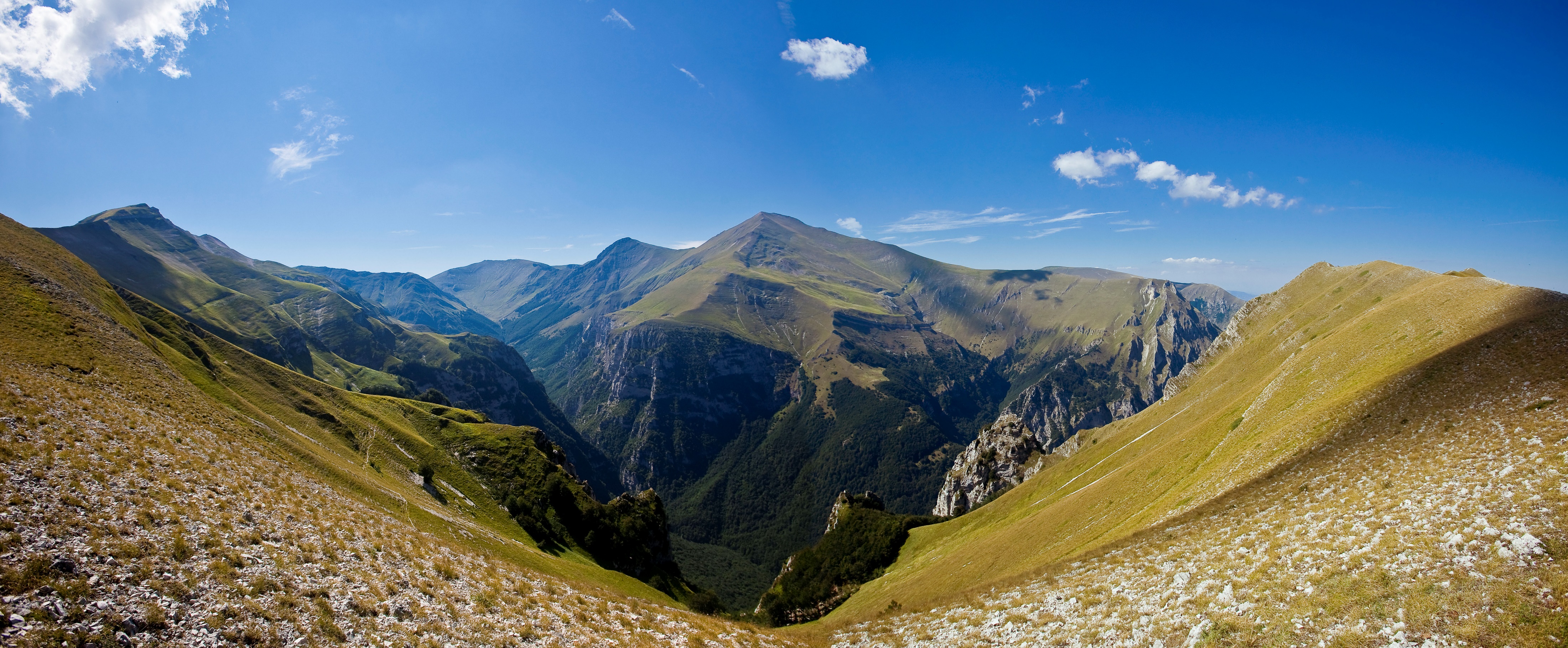 Reddito medio – dato REGIONALE
Estrazione dati nov.24 – da mod. 2
Ancona, venerdì 6 dicembre 2024
Assemblea annuale degli iscritti e convegno deontologico
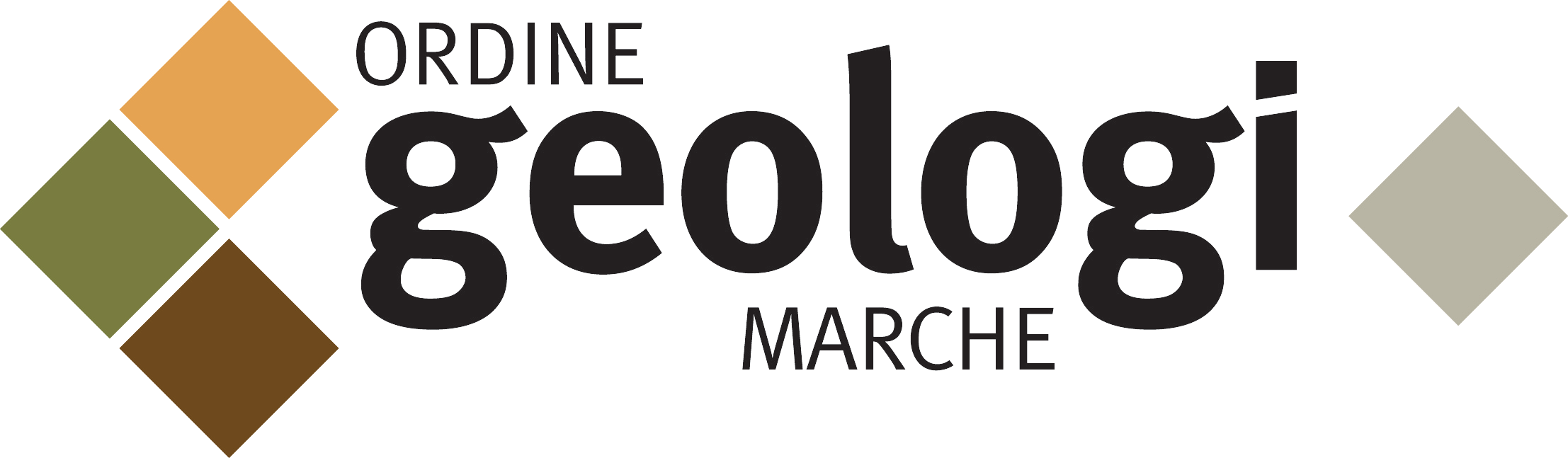 EPAP – SINTESI GEOLOGI
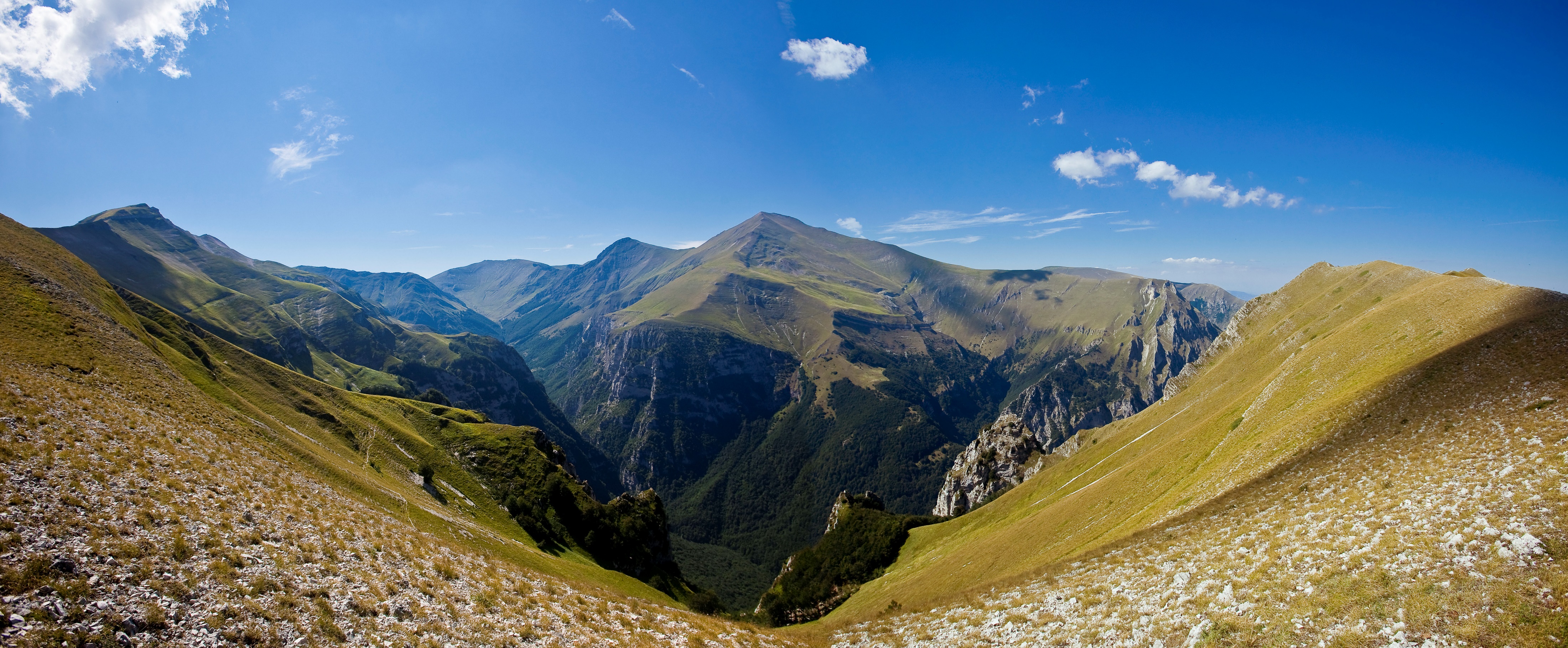 - invecchiamento demografico -
La popolazione attiva è prossoché stabile nell’ultimo decennio.
Si registra una contrazione degli attivi fra i Geologi compensata dalla crescita di altre categorie.
La popolazione attiva fra i  Geologi < 35 anni è minore (7%) rispetto agli Agronomi e Forestali (13%) e al dato medio generale (10%). 
Il reddito mostra un trend di crescita importante negli ultimi 5 anni.
Il rapporto Differiti/Attivi è più alto della media e della categoria  degli Agronomi, numericamente più importante.
L’età media dei Geologi è fra le più alte.
L’anzianità contributiva dei Geologi è la più alta.
Ancona, venerdì 6 dicembre 2024
Assemblea annuale degli iscritti e convegno deontologico
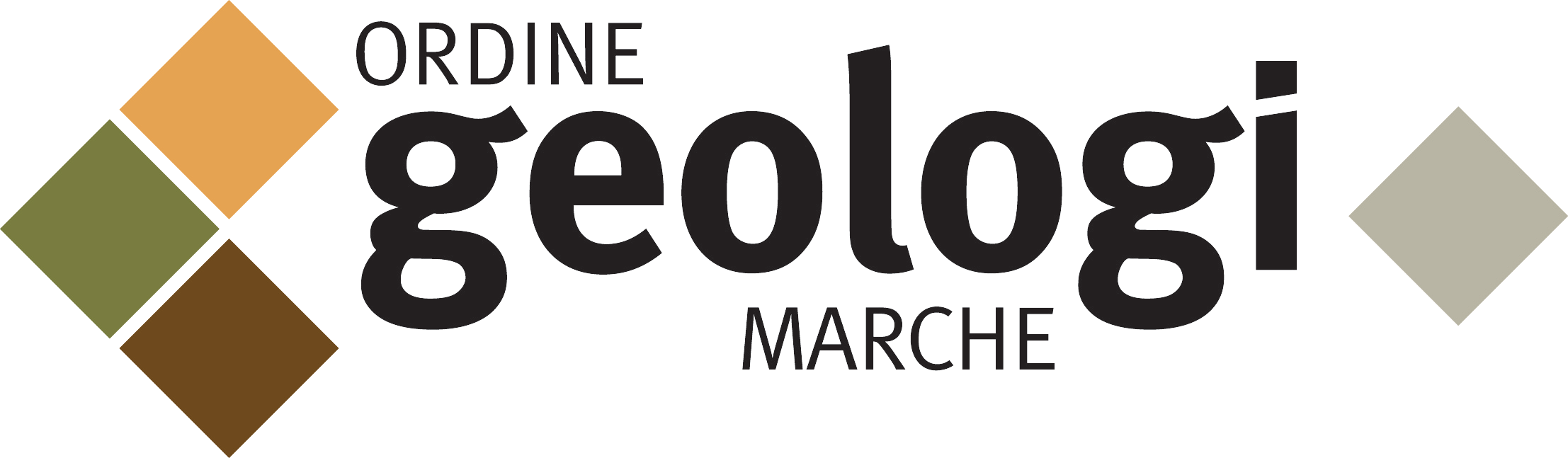 EPAP – LE SFIDE FUTURE IN 5 PUNTI
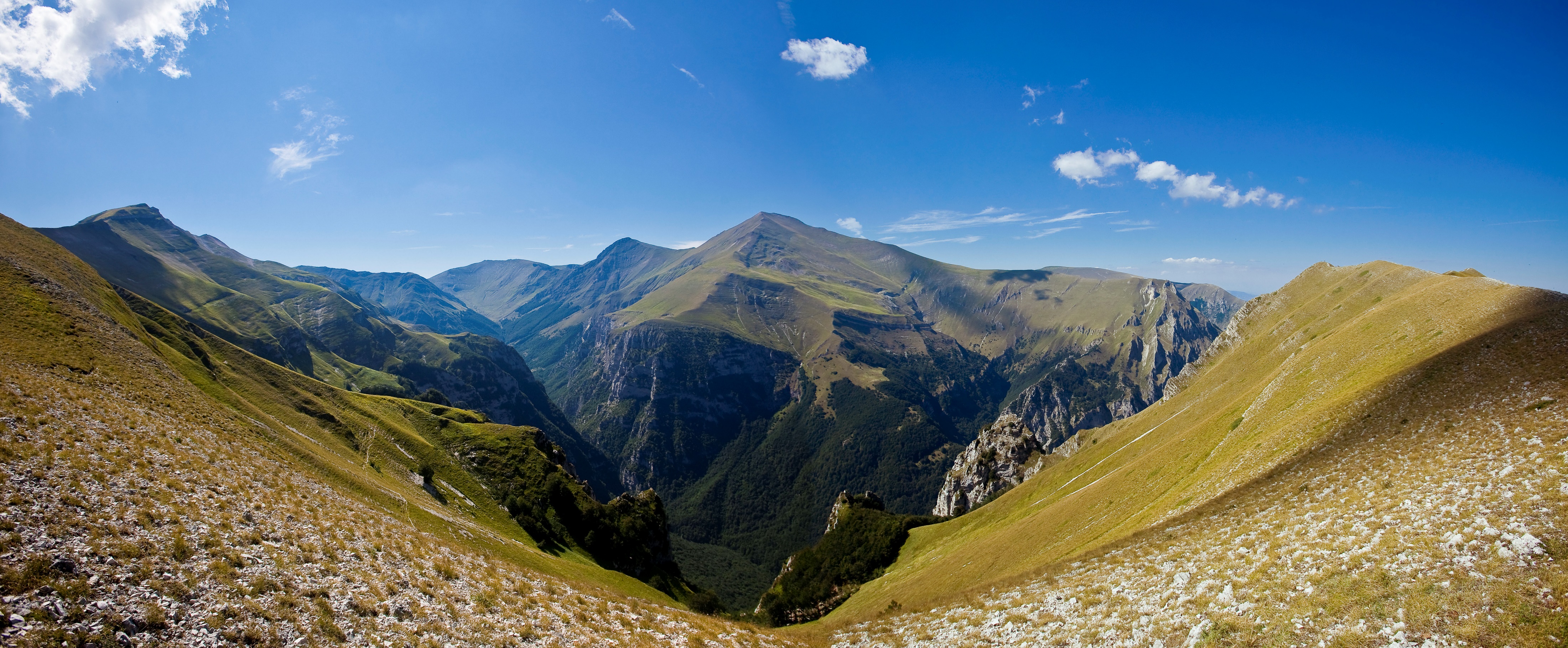 INVECCHIAMENTO DEMOGRAFICO
PROFESSIONE PIU’ «ATTRATTIVA»
CONSAPEVOLEZZA PREVIDENZIALE DEGLI ISCRITTI
ADEGUATEZZA DELLE PRESTAZIONI PREVIDENZIALI
WELFARE ATTIVO (PROFESSIONE – GIOVANI)
GRAZIE
Ancona, venerdì 6 dicembre 2024